Economic Analysis as a Management Tool for the Future of Illinois State Parks & Recreation AreasScott Gilbert, Ph.D. Southern Illinois University Carbondale
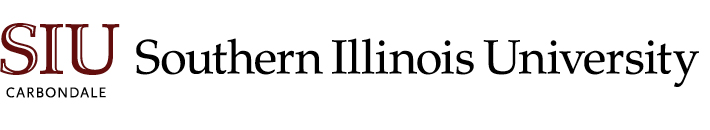 Budgeting for Results Commission,
2024 Public Hearing: 
Benefit-Cost of Illinois State Parks and Historic Sites
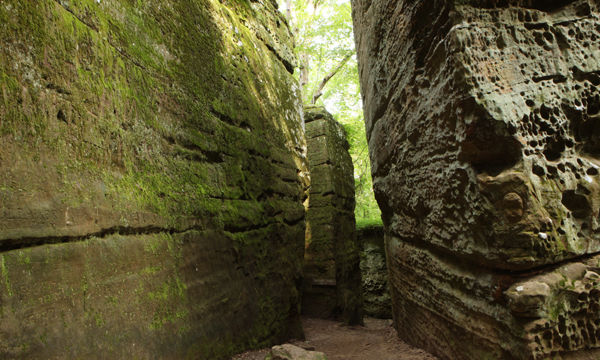 Giant City State Park
Makanda, IL
Overview
Illinois’ State Parks and Historic Sites are (mostly) free to visitors, 
         & government run via the Illinois Department of Natural Resources (IDNR).
Because there is no “market price” for most Park & Site visits, 
           the socially efficient amount/use of Parks & Sites is hard to assess. 
Marginal analysis is a useful tool for spot-checking efficiency levels. 
Public funding levels may lean toward efficient outcomes, with enough information. 
Comparisons to national & other state parks may provide useful benchmarks.
[Speaker Notes: Earlier published in: International Conference on Life Care Planning and the International Academy of Life Care Planners. (Adopted 1998, April). Definition of Life Care Planning.
Presented at the Forensics Section meeting of the NARPPS [now known as the International Association of Rehabilitation Professionals] Annual Conference, Colorado Springs, Colorado.]
Illinois State Parks & Other Sites
State Parks and Sites provide:

recreational opportunities
conservation, educational programs, public safety services 

On the economic side, Parks & Sites:

Supports 33,000 jobs statewide,
$3.2 billion economic impact in Illinois
Source: IDNR
[Speaker Notes: Earlier published in: International Conference on Life Care Planning and the International Academy of Life Care Planners. (Adopted 1998, April). Definition of Life Care Planning.
Presented at the Forensics Section meeting of the NARPPS [now known as the International Association of Rehabilitation Professionals] Annual Conference, Colorado Springs, Colorado.]
Illinois State Parks & Other Sites
Illinois State Park & Site visits are free with the exception of:

Overnight camping, cabin rentals
Beaches ($1 per visitor)
Wildlife Prairie Park ($14, age 13 & up)
Source: IDNR
[Speaker Notes: Earlier published in: International Conference on Life Care Planning and the International Academy of Life Care Planners. (Adopted 1998, April). Definition of Life Care Planning.
Presented at the Forensics Section meeting of the NARPPS [now known as the International Association of Rehabilitation Professionals] Annual Conference, Colorado Springs, Colorado.]
Parks, Sites & Economic Efficiency
Because there is no “market price” for many Park & Site visits, 
      the socially efficient amount/use of Parks & Sites is hard to assess. 
By comparison, for goods & services sold in competitive markets, equilibrium outcomes are efficient provided there are no externalities or spillover effects.
In competitive markets, the efficient outcome is where price equals marginal (or extra economic) cost per unit sold:
                Price = Marginal Cost
Source: IDNR
[Speaker Notes: Earlier published in: International Conference on Life Care Planning and the International Academy of Life Care Planners. (Adopted 1998, April). Definition of Life Care Planning.
Presented at the Forensics Section meeting of the NARPPS [now known as the International Association of Rehabilitation Professionals] Annual Conference, Colorado Springs, Colorado.]
Parks, Sites & Efficiency, Cont’d
In a competitive market, the efficient outcome balances benefits and costs:

        Marginal Benefit = Marginal Cost

However, Illinois State Parks & Site visits (mostly) have no market,  because:

       - government policy (Illinois, versus Indiana, Michigan & Wisconsin)
       - some Parks are hard to charge money for, and are public goods
[Speaker Notes: Earlier published in: International Conference on Life Care Planning and the International Academy of Life Care Planners. (Adopted 1998, April). Definition of Life Care Planning.
Presented at the Forensics Section meeting of the NARPPS [now known as the International Association of Rehabilitation Professionals] Annual Conference, Colorado Springs, Colorado.]
Marginal Analysis of Parks & Sites
A marginal analysis of Parks & Site efficiency is possible for a specific Park or Site, with enough info, via the golden (efficiency) rule:

        Marginal Benefit = Marginal Cost

Example: Giant City Forest

         Benefits:
             -  recreation & conservation benefits to visitors
             -  ecosystem services worth $335,654 in 2016  (Emily Bethke, SIUC, 2016)
         Cost = Illinois State’s annual expense to operate the Forest
[Speaker Notes: Earlier published in: International Conference on Life Care Planning and the International Academy of Life Care Planners. (Adopted 1998, April). Definition of Life Care Planning.
Presented at the Forensics Section meeting of the NARPPS [now known as the International Association of Rehabilitation Professionals] Annual Conference, Colorado Springs, Colorado.]
Marginal Analysis, Continued
If (marginal) benefit and cost are equal, funding is efficient.

If benefit > cost then there is too little funding.

If benefit < cost then there is too much funding.
[Speaker Notes: Earlier published in: International Conference on Life Care Planning and the International Academy of Life Care Planners. (Adopted 1998, April). Definition of Life Care Planning.
Presented at the Forensics Section meeting of the NARPPS [now known as the International Association of Rehabilitation Professionals] Annual Conference, Colorado Springs, Colorado.]
Marginal Analysis, Continued
How to value the benefit of recreation & conservation? 

(benefit per visitor)x(# of visitors)  
 
where benefit per visitor measured  via:
             -- community surveys of willingness to pay
             -- nearby land values, hedonic analysis
             -- economic experiments
[Speaker Notes: Earlier published in: International Conference on Life Care Planning and the International Academy of Life Care Planners. (Adopted 1998, April). Definition of Life Care Planning.
Presented at the Forensics Section meeting of the NARPPS [now known as the International Association of Rehabilitation Professionals] Annual Conference, Colorado Springs, Colorado.]
Marginal Analysis, Continued
Illinois’ Dept. of Natural Resources could, in principle, do efficiency analysis of select Park & Site operations:

 - Tally the cost of a Park/Site,  
 - Measure the Park/Site’s benefit, directly or by 
    transferring an existing estimate elsewhere
[Speaker Notes: Earlier published in: International Conference on Life Care Planning and the International Academy of Life Care Planners. (Adopted 1998, April). Definition of Life Care Planning.
Presented at the Forensics Section meeting of the NARPPS [now known as the International Association of Rehabilitation Professionals] Annual Conference, Colorado Springs, Colorado.]
Marginal Analysis, Continued
Illinois’ Dept. of Natural Resources could, in principle, do efficiency analysis of select Park & Site operations:

 - Tally the cost of a Park/Site,  
 - Measure the Park/Site’s benefit, directly or by 
    transferring an existing estimate elsewhere
[Speaker Notes: Earlier published in: International Conference on Life Care Planning and the International Academy of Life Care Planners. (Adopted 1998, April). Definition of Life Care Planning.
Presented at the Forensics Section meeting of the NARPPS [now known as the International Association of Rehabilitation Professionals] Annual Conference, Colorado Springs, Colorado.]
Efficiency & Public Funding
Public funding of Illinois Parks & Sites may lean toward efficiency if State elected officials represent voter & Park/Site visitor preferences. 
Such efficiency would rely on officials’ knowledge of visitor preferences and voter preferences for environmental quality.
[Speaker Notes: Earlier published in: International Conference on Life Care Planning and the International Academy of Life Care Planners. (Adopted 1998, April). Definition of Life Care Planning.
Presented at the Forensics Section meeting of the NARPPS [now known as the International Association of Rehabilitation Professionals] Annual Conference, Colorado Springs, Colorado.]
Efficiency & Benchmarking
Comparisons to national & other state parks may provide useful benchmarks. 

Examples: nearby states (Indiana, Michigan, Wisconsin)

Market prices as signals of willingness to pay, efficient outcomes
[Speaker Notes: Earlier published in: International Conference on Life Care Planning and the International Academy of Life Care Planners. (Adopted 1998, April). Definition of Life Care Planning.
Presented at the Forensics Section meeting of the NARPPS [now known as the International Association of Rehabilitation Professionals] Annual Conference, Colorado Springs, Colorado.]
Questions or Comments?
Scott Gilbert
SIUC Economics
(618) 319-2465
gilberts@siu.edu

THANK YOU!
[Speaker Notes: Earlier published in: International Conference on Life Care Planning and the International Academy of Life Care Planners. (Adopted 1998, April). Definition of Life Care Planning.
Presented at the Forensics Section meeting of the NARPPS [now known as the International Association of Rehabilitation Professionals] Annual Conference, Colorado Springs, Colorado.]